Data Handling Using EpiInfo
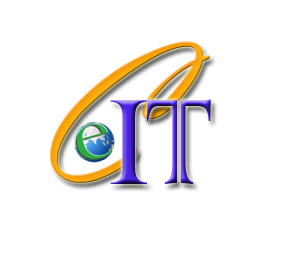 Indunil Gunawardana
Information Technology Center 
University of Peradeniya
1
Data Vs Information
Data : Raw facts and figures about an organization and its business transactions
Raw data can take a variety of forms, including measurements, survey responses, and observations.
Information: Data that has been refined and organized by processing to make them meaningful in decision making
2
Example: A Mark Sheet
Data
Information
3
Example
Price: 32/=
Weight : 80g
Manufacturer: Uniliver
Number of items sold: 20
Total earning from soap: 20 × 32/=

** Information should be – Relevant, Accurate, Understandable, Available, timely
Data
?
Information
4
Information System
A system that generates information
Information systems can be manual or computer-based
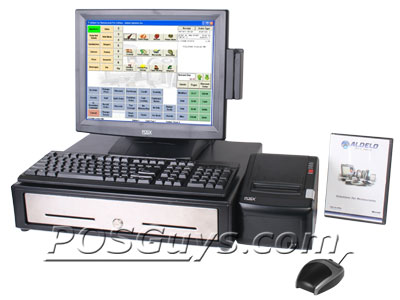 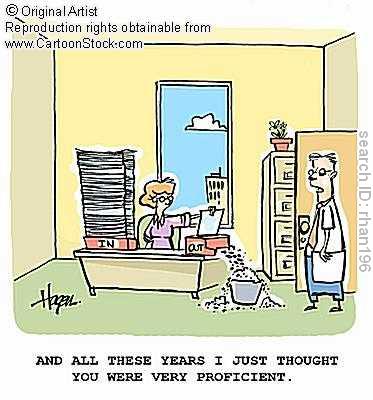 Manual Information System
Computer Based Information System
5
Manual Vs Computer-Based Information Systems
6
Which System will give you more benefits
Computer Based 
Information Systems
7
What is data analysis
Data analysis is a practice in which raw data is ordered and organized so that useful information can be extracted from it.

Analysis can be done manually or using a computer
8
Advantages of Analyzing data using computer based systems
Speed of Processing
Repetitive Processing – similar tasks with a high level of accuracy
Data Storage Capacity – CD, DVD, Hard disks
Speed of Searching information
Speed of Data Communications
The Ability to Produce Different Output Formats
9
Software for Data Analysis
Microsoft Excel 
SAS 
OpenStat
R
MiniTab
SPSS
EPiInfo
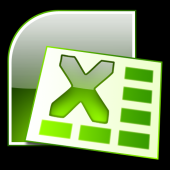 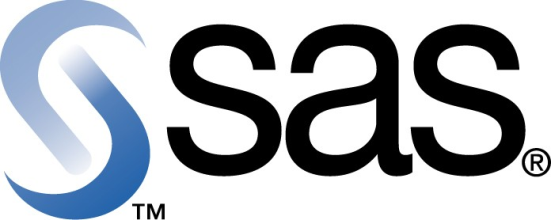 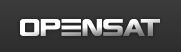 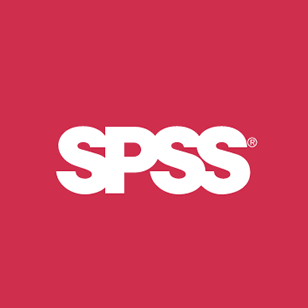 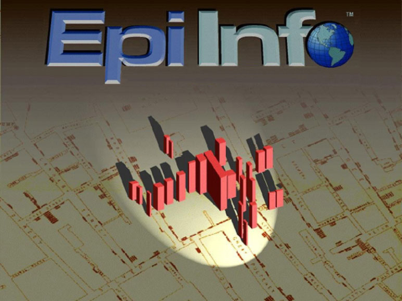 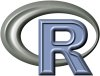 10
About EPI INFO
A free software developed by the United States Centers for Disease Control (CDC)
Download from 
http://wwwn.cdc.gov/epiinfo/html/downloads.htm
A simple software tool to create, collect, analyze, visualize and report  data.
In addition, EpiInfo has analytic capabilities to summarize data
11
About EPI INFO
downloads over 1 million times over 180 countries 
Translations of the programs and manual exist in 13 different languages
There are many programs available in Epi Info
12
Data Storage
Data are stored in a database.
Data base has many data tables.
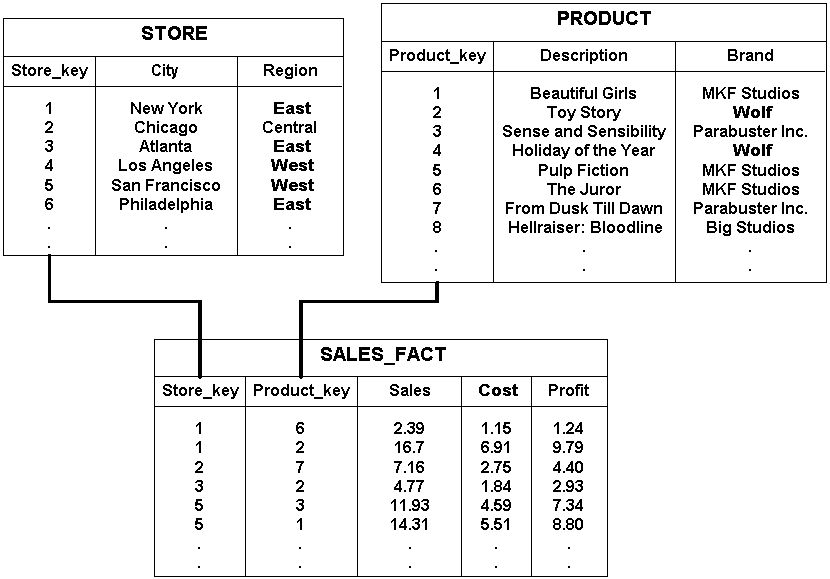 13
Databases
A database is a collection of organized data about one or more subjects..

A database consists of “Tables”
14
What is a Table….. ?
A table is a collection of records..
 A record is information that is related to a single item.
15
Table….. ?
Field
Table - Employee
Record
16
What is a Primary key….. ?
A ‘Primary Key’ is a field or combination of fields which uniquely identifies the record of a table.
The primary key field must always contain a value (i.e it cannot be NULL).
17
Table - Employee
Which field can be set as the Primary key ?
18
What is a Foreign key
When connecting separate data tables, the foreign key is created

A foreign key is a field that refer to the primary key of a another table.
19
Relationships……
EMPLOYEE
DEPARTMENT
20
What is a DBMS?
DBMS –Data Base Management System
A DBMS is a software that facilitate to manipulate data in the database.

Eg: Ms Access, SQL server, Mysql, etc
21
Data Storage of EpiInfo
A database is created when creating a new Epi Info Project using MS Access.
Tables will be automatically created
Tables hold data for the EpiInfo Project

MS Access database must always be connected with the EpiInfo Project
22
Programs available in Epi Info
MakeView – designs questionnaires. Once a questionnaire is designed, a database is automatically created
Enter – enters data into a questionnaire
Analysis - analyzes data, report outputs, and graph data
23
Programs available in Epi Info
Maps - creates GIS maps and overlay survey data onto them
Reports – Create Reports
NutStat – Calculates z-scores
24
Opening EpiInfo
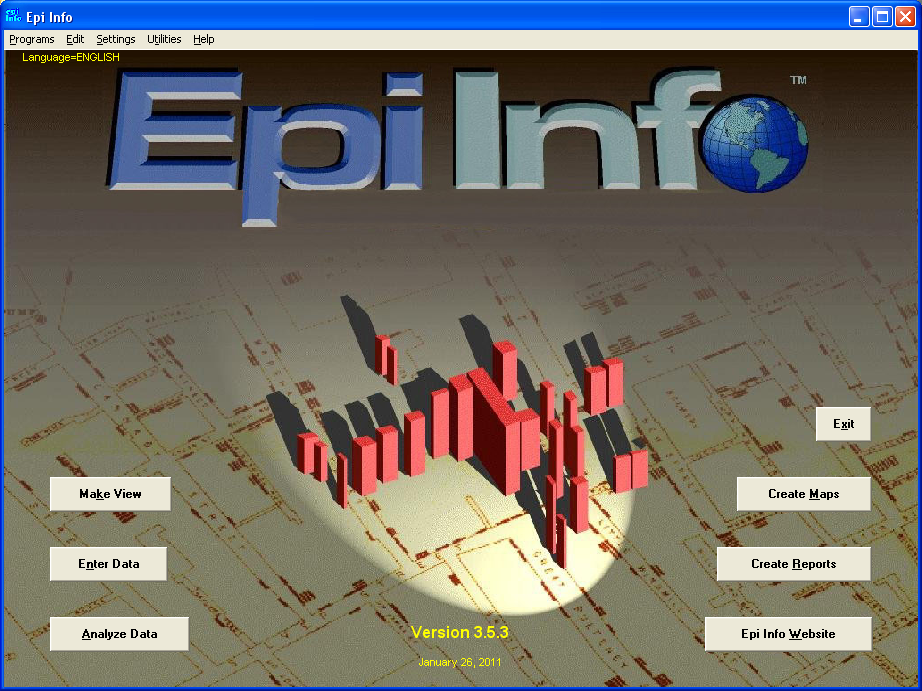 25
Clicking on the buttons will open the corresponding programs
Make/View Program
Displays two sections:
left side of the screen
Right side of the screen - used to design
and edit questionnaire
26
Designing a questioner
Create a new project
File  New : prompt a location to store your data ( database)




Create a new view within that project
There can be many views within a project
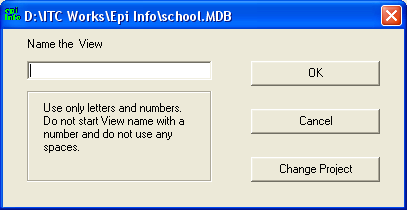 27
Creating a Project
New Table
Enter Data
View
DATA FORM
Existing Tables
Table-to-View
28
A project called Nutrition
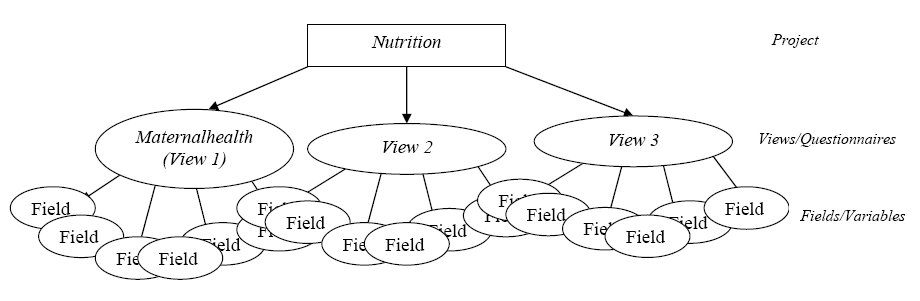 29
Let us create a project called Company and a View called Employee
To collect information about employees working in a company
`
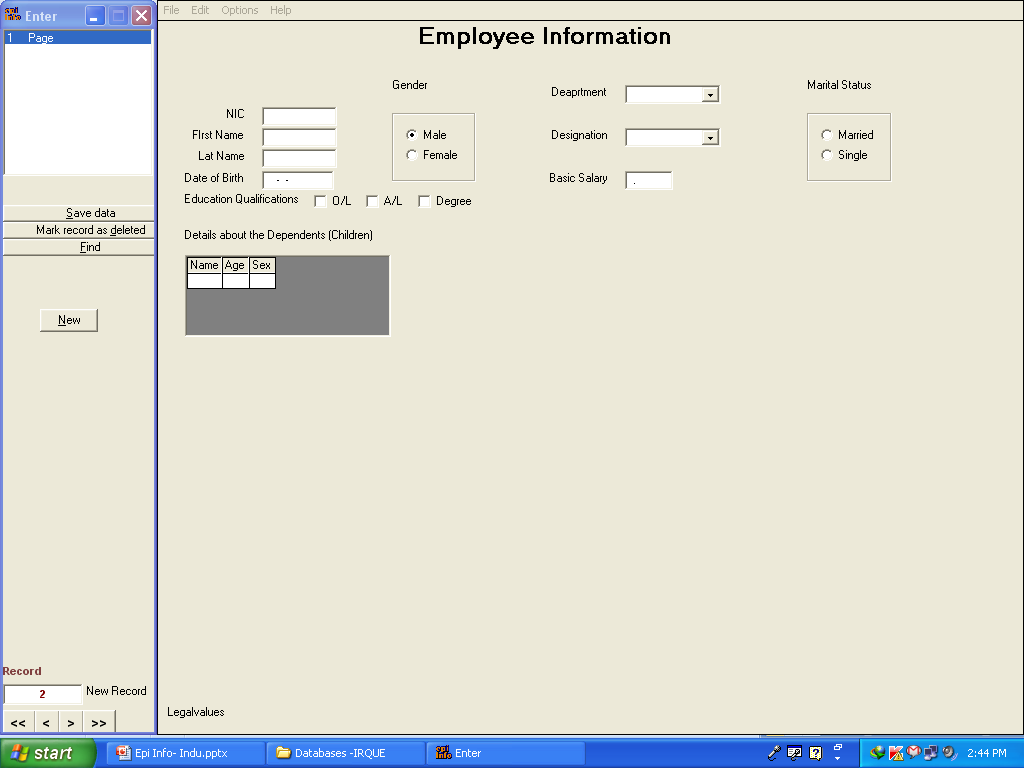 30
What is a Variable
A variable is the name for a place in the computer's memory where you store some data.
Lets consider a variable called Name- to store names
Variable: Name
Sunil
NImal
Kamal
31
Variable types
You must define variables according to the type of data we use
Available data types:-
Numeric - hold numbers.
Date -   hold date values – ( the format can be defined by the user)
Custom currency – Hold currency values
String – not numeric values (text, phone number)
32
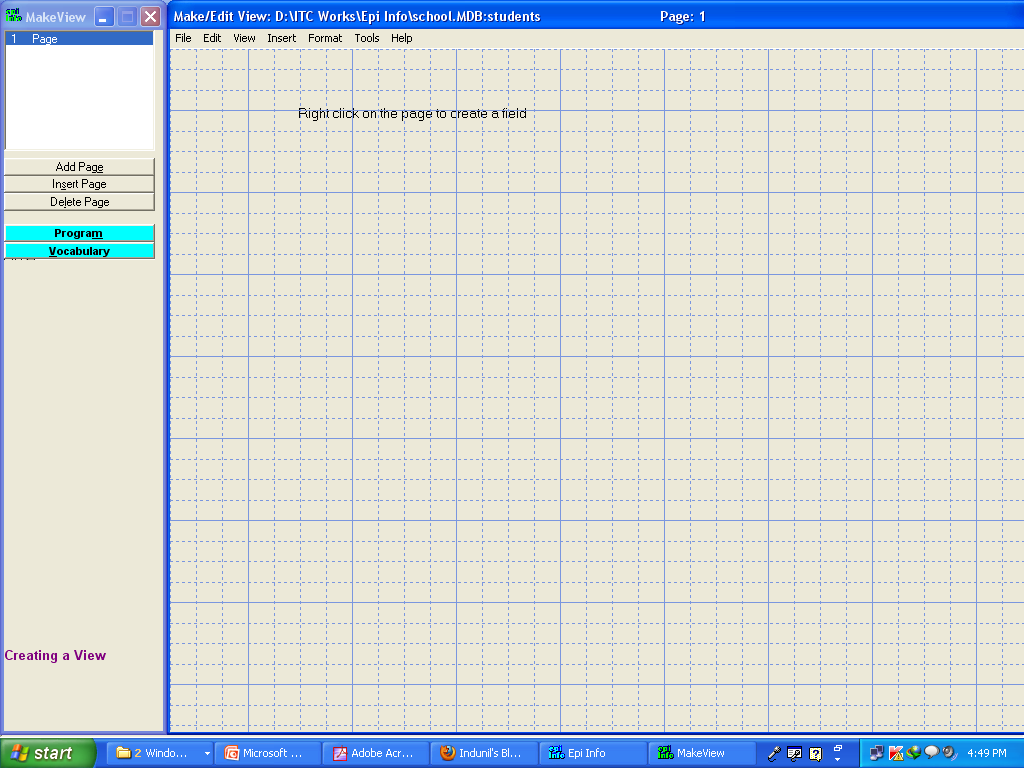 33
Fields
Each Field represents a title or a question for the survey
For example, a question, “What is the last grade you finished in school?” is treated as a field
The answer for the question are called as parameters
34
Fields
Parameters for the question above
(a) no education,
(b) primary, (c) secondary, (d) highest.

Fields and Variables are used interchangeably within Epi Info.
35
Creating fields in Epi Info
Right click on the Make/view window (Grid)
A Field Definition dialog box will appear
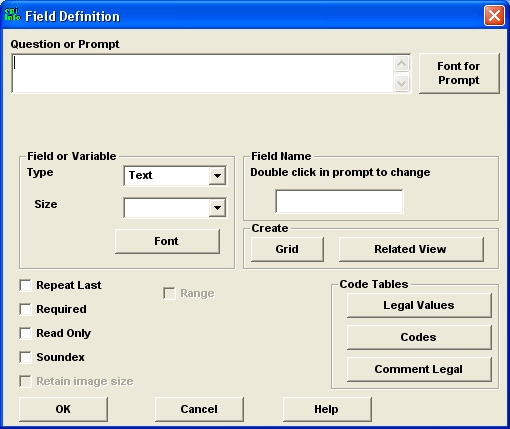 36
Components of the Field Definition dialog Box
Question or Prompt - creates the text that will appear on the questionnaire.
This text can be a variable name, the title of the survey, the subtitle of the survey, etc.
“Font for Prompt” button to format the font - font style, and size of the text
37
Field Types in Epi Info
Text 
Text(Uppercase)
Label/Title
Multiline
Number
Phone Number
Date
Time
Date/Time
Yes/No
Check Box
Option
Image
Command Button
Mirror
Grid
Relate
38
Field Definition dialog box
“Field or Variable Type”- the type of the variable such as numeric response, text, yes/no, date, time, etc.
“Pattern” – defines specific types of fields or variables such as: number, phone number, date, time, and date/time.
“Size”- defines the length of the text when type is specified as text or text(uppercase).
39
Field Definition dialog box
“Field Name” - label of the variable or text.
Then click on “OK” button to add the variable on to the View.
It can be located by dragging on the screen.
40
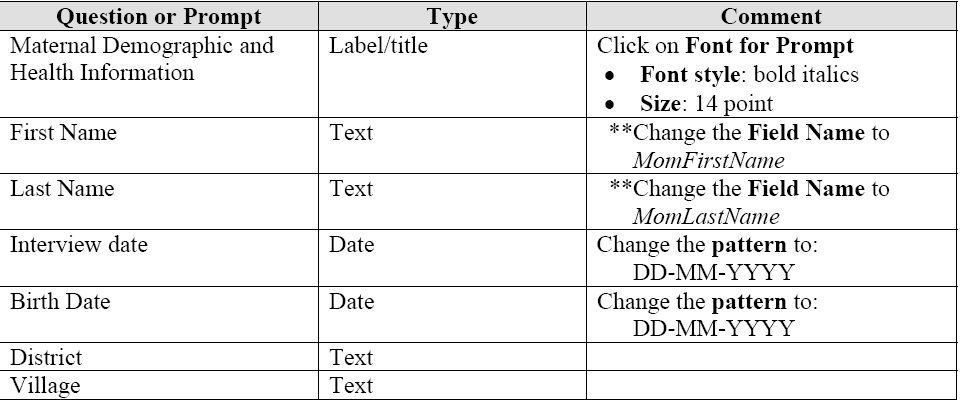 41
Adding Drop Downs
Lets Create a drop down to enter the “City”
The answers are “Kandy, Colombo, Galle, Jaffna”
Enter the Field Name as “City”
Select the type as “Text”
Click on “Legal Values” button to enter the list of answers.
Create the Answer list
42
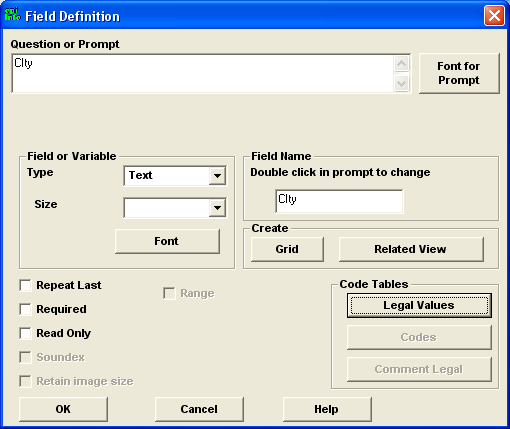 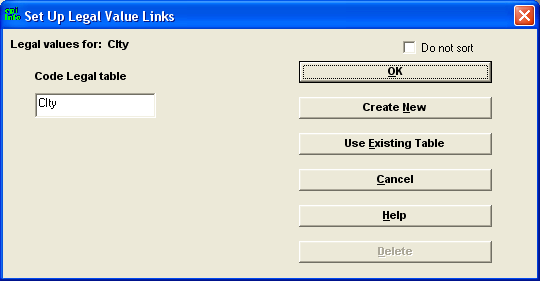 43
Add Radio Buttons
Sex of students. The answer are “Male” or “Female”
Enter the name of the field as “Sex”
Select the type as “Option”
Then Click “Ok” will appear a new dialog box to enter the choices (Answers)
44
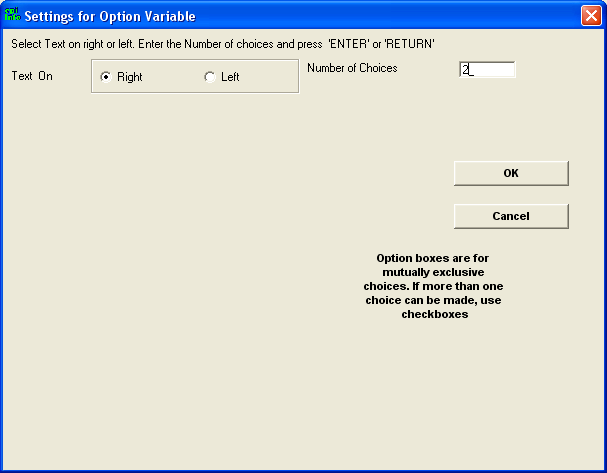 Click on the “Enter key” to add the choises.
45
46
Yes/No Questions
Are you Married? Will have only Yes or No answer
Enter the field name and select type as “Yes/No”
47
Creating grids in the questionnaire
Are added through the field definition dialog box.
Create several variables under one heading
48
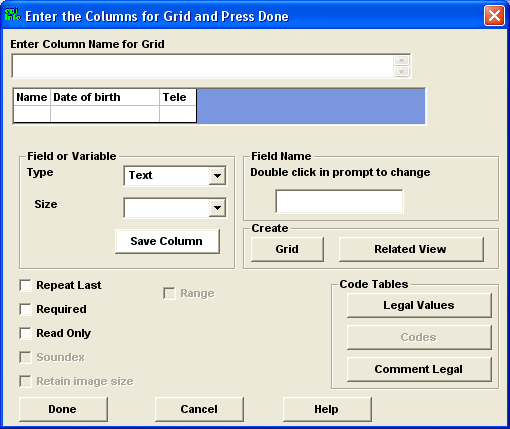 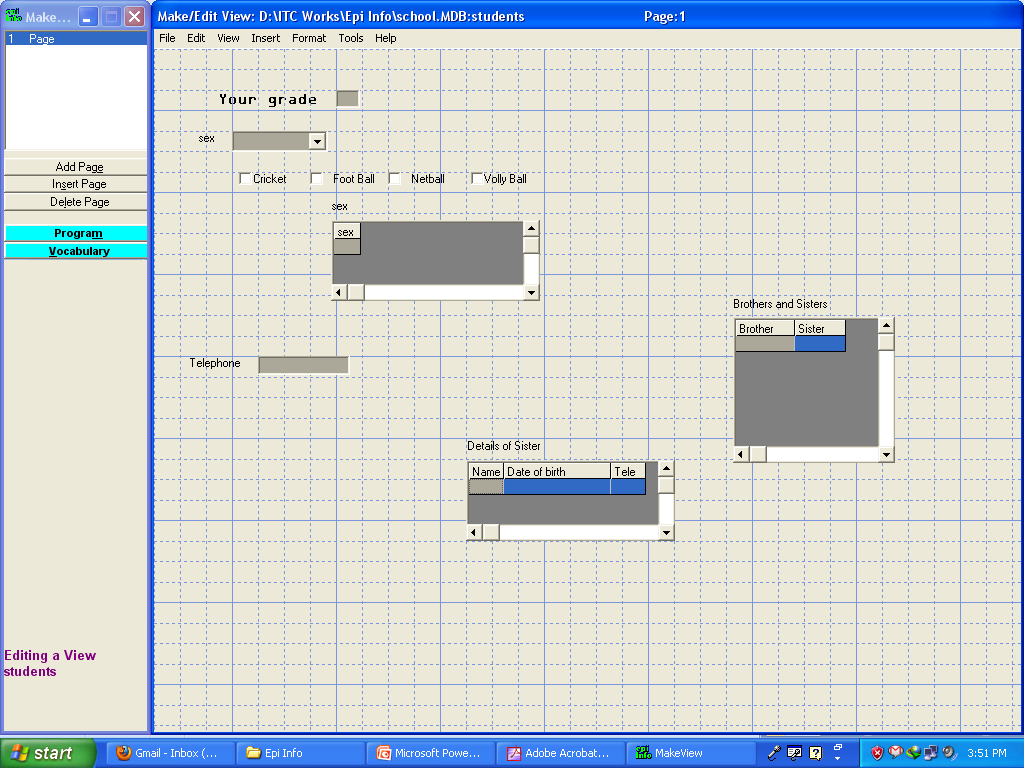 49
Creating groups in the questionnaire
Place the variables under a different sub-title to make it easier to identify that are asking for similar information.
Move the variables closer
Select them
Insert  Group  name the group
50
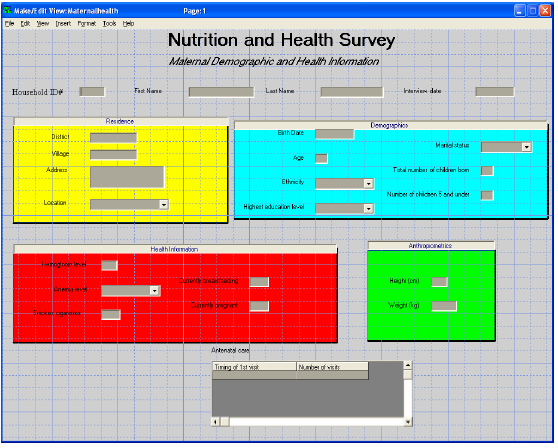 51
Change the Background
Format background
52
Selecting the Tab Order
This makes easier to enter data without using the mouse.
Move from field to field using the tab key
Edit Order of Fields
From there move fields up and down to arrange the tab order
53
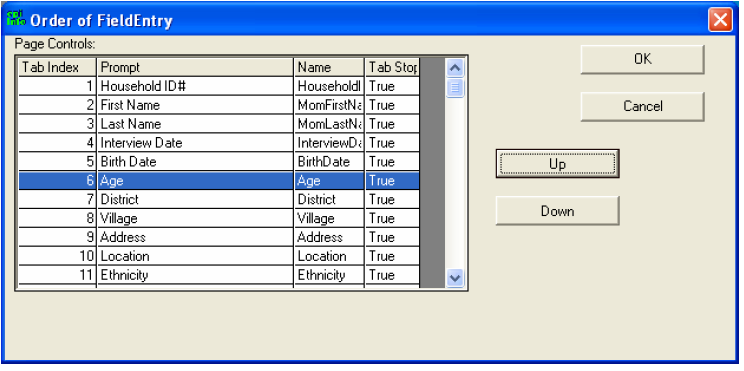 54
Entering data to the Questionnaires
Epi Info
55
Enter Program
Open the “Enter Programe” of Epi Infor to insert data
Open the questionnaire and the project
Enter the data for the first Record
Click the Save data button to add the record
56
Navigate through Records
Use the following set of buttons to navigate through entered records
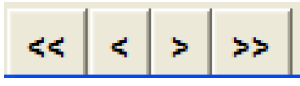 57
Deleting records
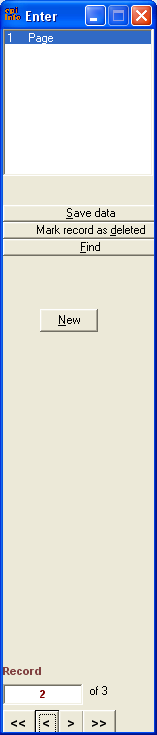 Navigate to the record to be deleted
Click on the “Mark Record as Deleted: button
Then the Records will not be deleted. But the it is not accessible
You can Recover (Undelete) the deleted record using the “Undelete” button
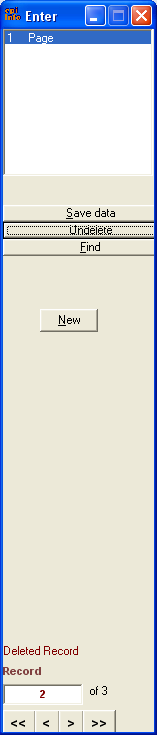 58
Analyzing Data
Epi Info
59
Sorting data
Open the “Analysis” program from EpiInfo
Choose the Read(Import) command from the Analysis Command Tree.
Select the data format as Epi 2000
Select your data table(form)
60
Listing Sorted data
Choose the Sort subcommand from the Select/IF folder within the Analysis Command
Double click on the variable to be sorted
Click the OK
Choose the List command from the Analysis Command tree.
Choose a variable to list. Data are sorted by the above selected field
61
Cancel the Sorting
To cancel the sorting criteria select “Cancel Select” from the Analysis Command tree
62
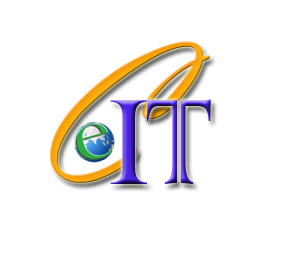 Thank You …….
63